二年生
Jeopardy
Jeopardy
Jeopardy Change 100
I go to Okinawa.
I went to Okinawa.
Jeopardy Change 200
It is a good day today.
It was a good day today.
Jeopardy Change 300
I have fun in English class.
I had fun in English class.
Jeopardy Change 400
I go to see a movie.
I went to see a movie.
Jeopardy Change 500
We have a video chat
and talk.
We had a video chat and talked.
Jeopardy Word jumble 100
went
to
Busan
I
I went to Busan.
Jeopardy Word jumble 200
this morning
I
breakfast
had
I had breakfast this morning.
Jeopardy Word jumble 300
talking with
I
my
was
friend
I was talking with my friend.
Jeopardy Word jumble 400
good time
She
a
had
yesterday
She had a good time yesterday.
Jeopardy Word jumble 500
play
in
I usually
the evening
my dog
with
I usually play with my dog in the evening.
Jeopardy scramble words 100
o-d
do
Jeopardy scramble words 200
t-e-a
eat
Jeopardy scramble words 300
l-k-a-t
talk
Jeopardy scramble words 400
y-t-d-u-s
study
Jeopardy scramble words 500
n-s-t-l-i-e
listen
Jeopardy Questions 100
Did you play video games last night?
Yes, I did.
No, I didn’t.
Jeopardy Questions 200
Were you busy yesterday?
Yes, I was.
No, I wasn’t.
Jeopardy Questions 300
Do you like playing sports?
Yes, I do.
No, I don’t.
Jeopardy Questions 400
What kind of music do you like?
I like___ _____.
Jeopardy Questions 500
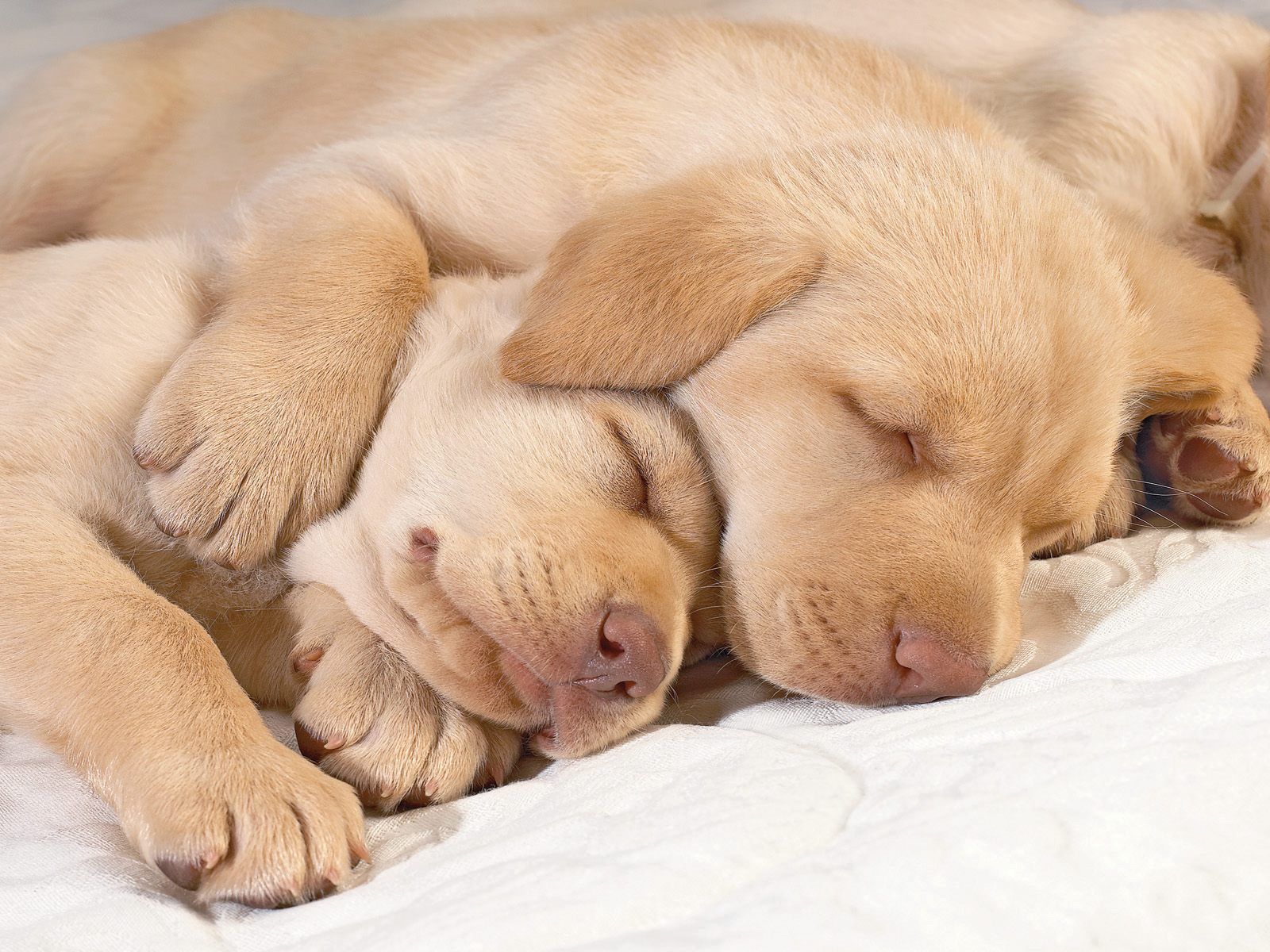 What were they doing?
They were sleeping.
Jeopardy Japanese to English 100
私は暇の時は
When I’m free
Jeopardy Japanese to English 200
昨晩
Last night
Jeopardy Japanese to English 300
ジョンはスポーツを
遊ぶことが好きですか
Does John like playing sports?
Jeopardy Japanese to English 400
私は小学校にいったときは
When I was in elementary school
Jeopardy Japanese to English 500
私は沖縄のいとこを
訪ねているつもりです。
I’m going to visit my cousins in Okinawa.